Stop, Look and Listen
by Kauri 1
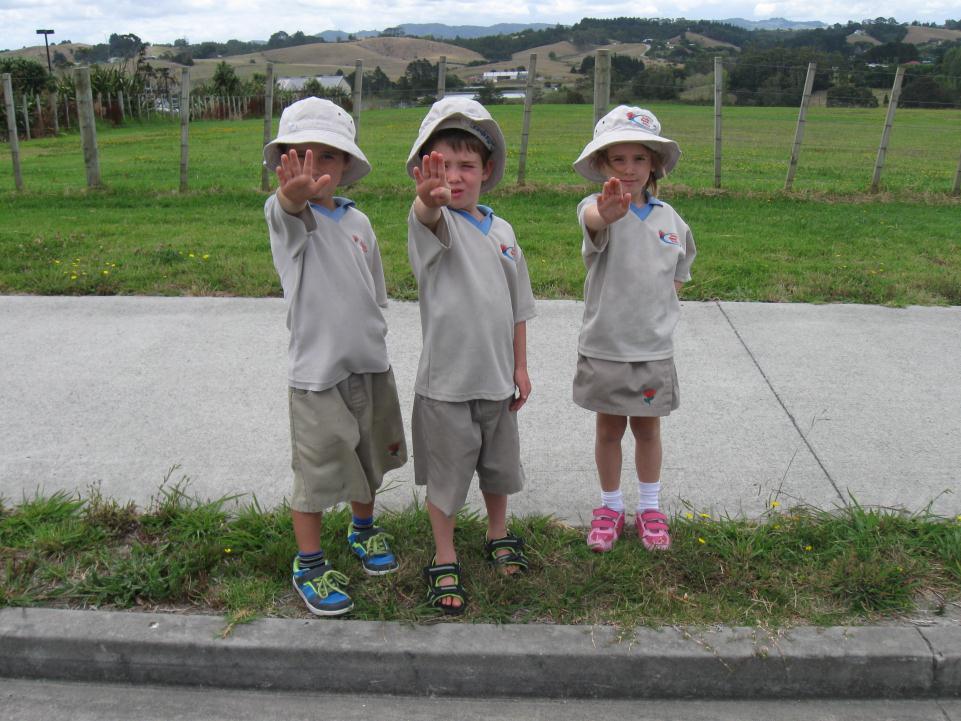 Stop!
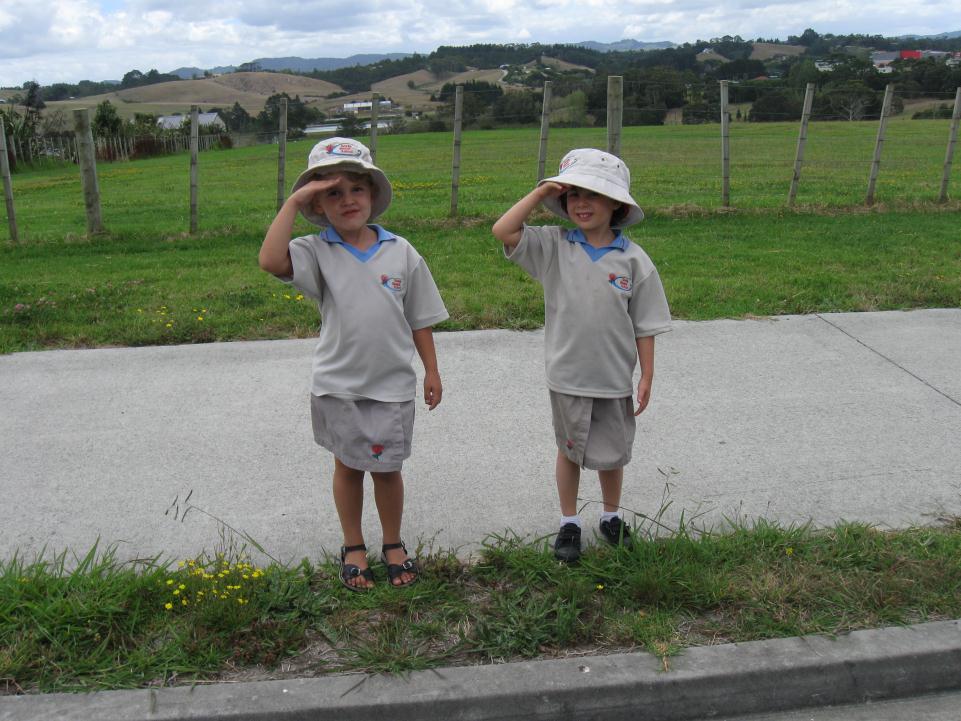 Look!
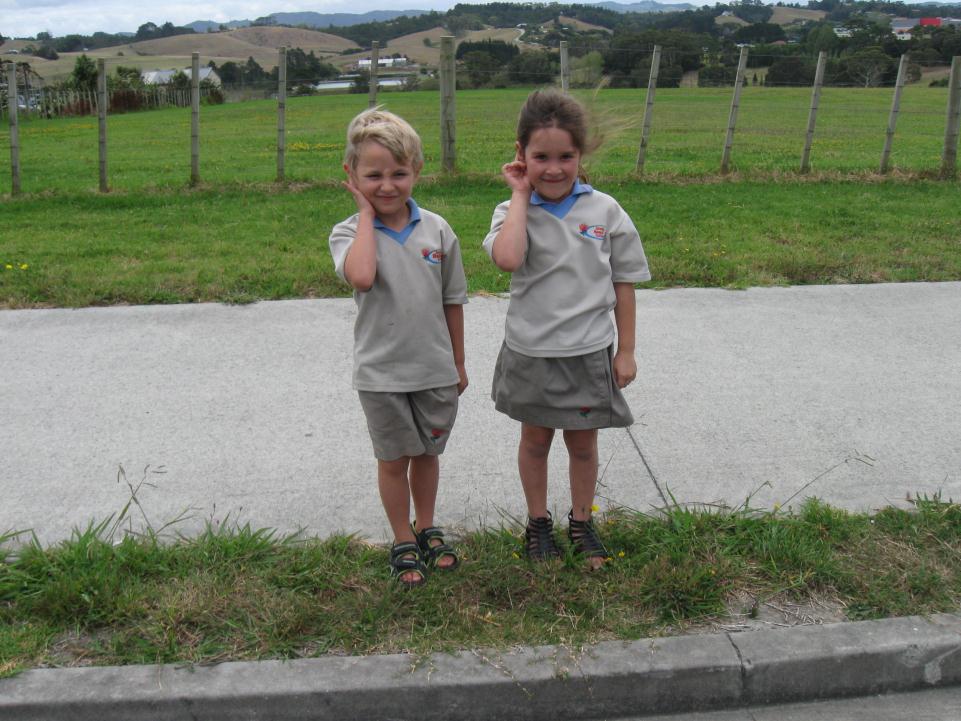 And listen.
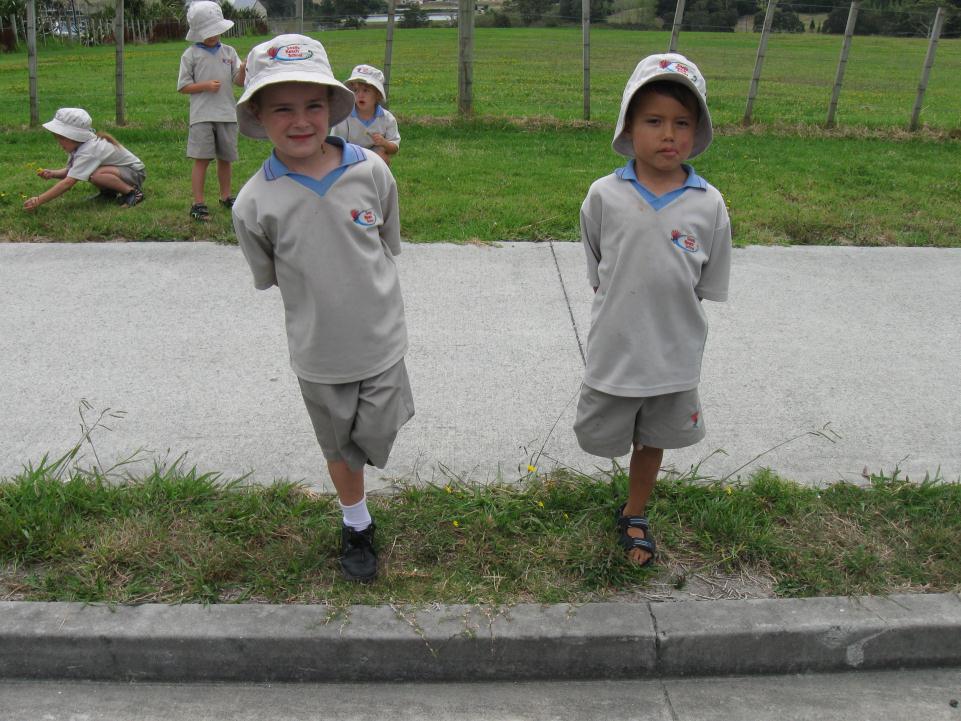 Before you
Cross the street.
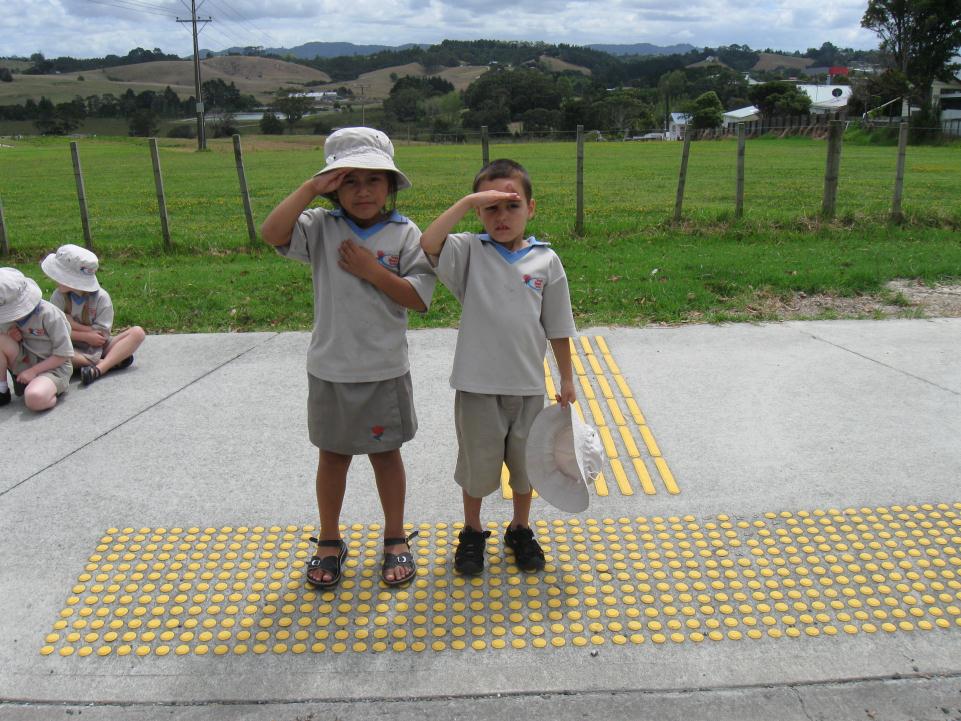 Use you eyes.
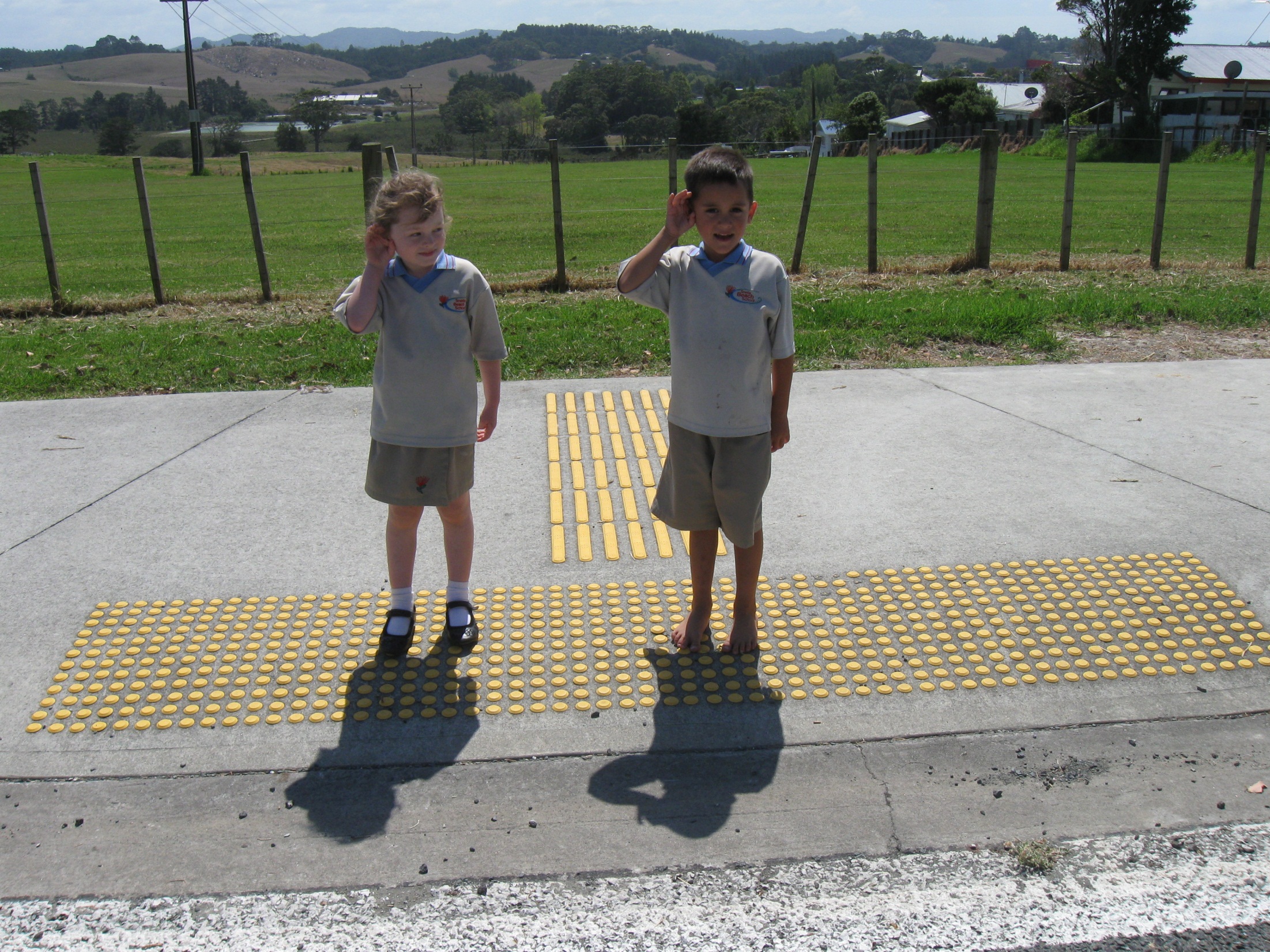 Use your ears.
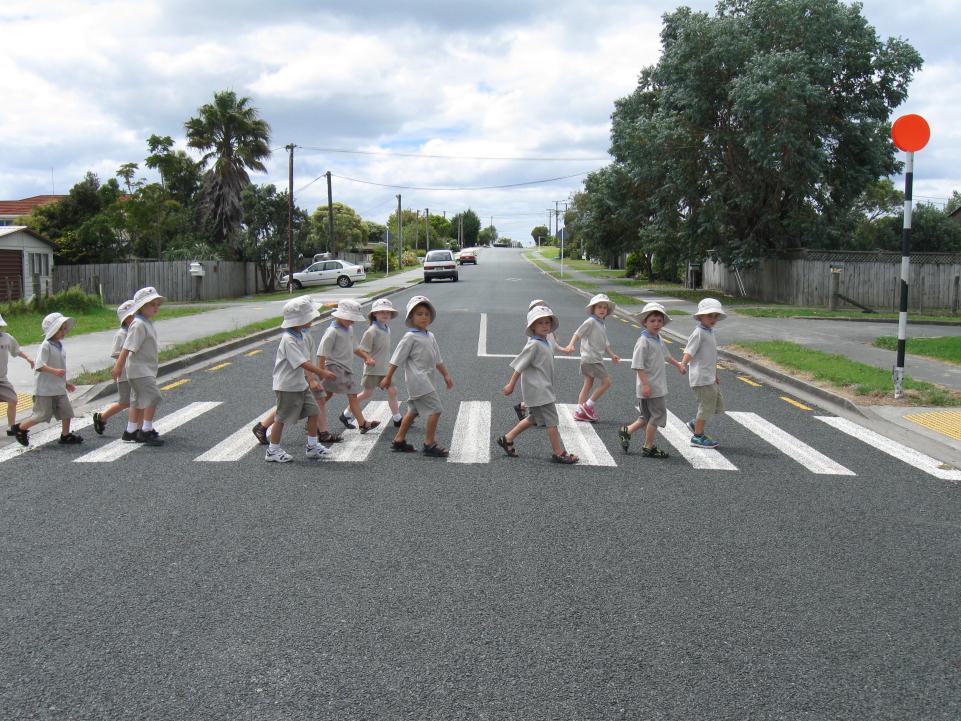 Before you cross the street!